Anexo A
Conectividade
Conceitos de Conectividade
ODBC
C/ODBC
ODBC - Open DataBase Connectivity
Permite o acesso a vários DBMS (DataBase Mamagement System) através de uma só API
Isolado da aplicação e do DBMS
Arquitetura ODBC
Aplicação
Executa processamento e chama o ODBC
Gestor de Drivers
Passa as funções de ODBC para o driver
Drivers
Processa as funções do ODBC
Origem dos Dados
Dados a que pretendemos aceder
Aplicação
Gestor de Drivers
Driver
Driver
Driver
Origem dos Dados
Origem dos Dados
Origem dos Dados
Arquitetura ODBC
ODBC Configuração
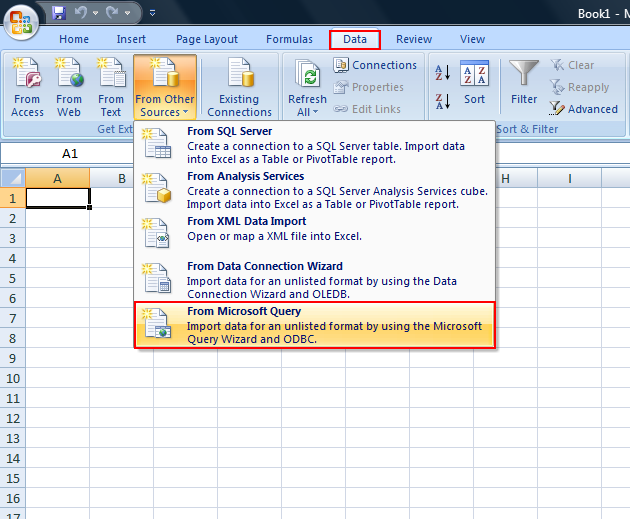 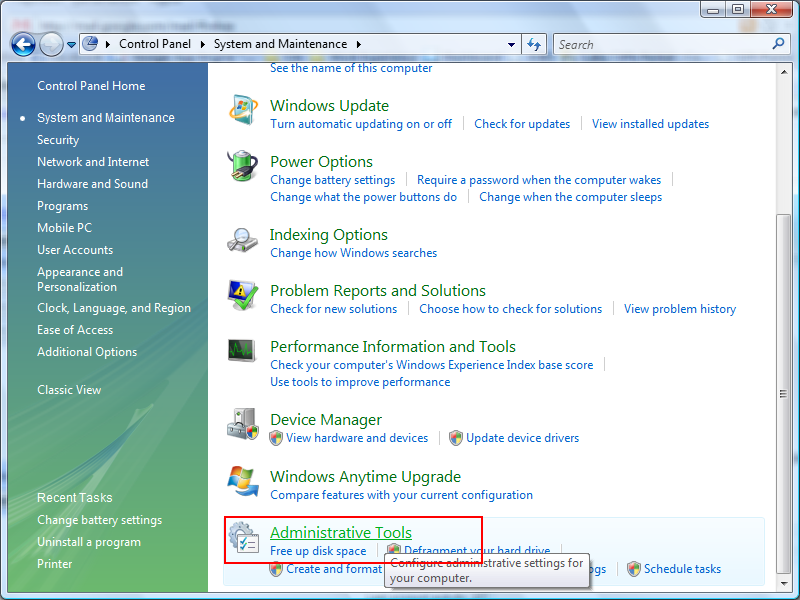 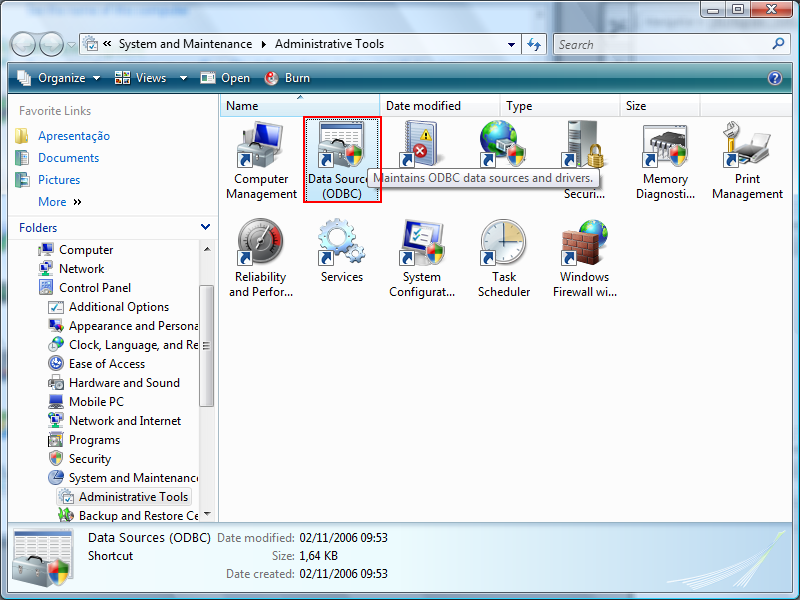 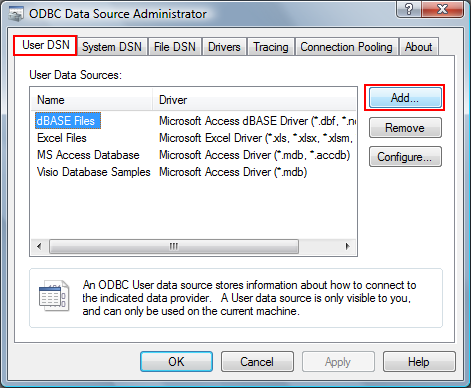 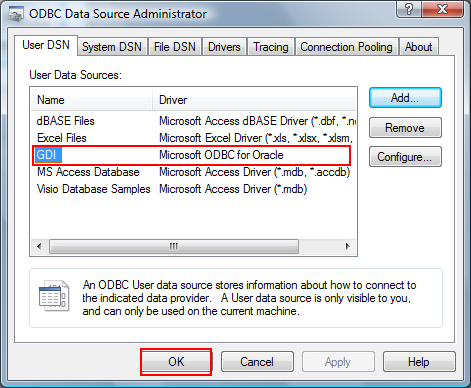 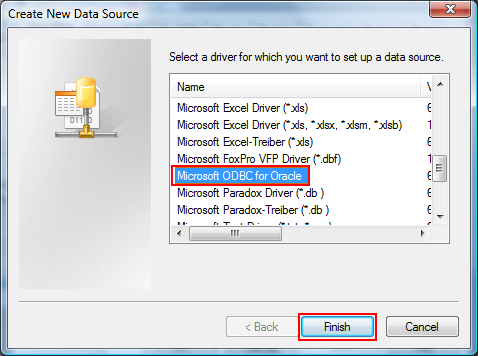 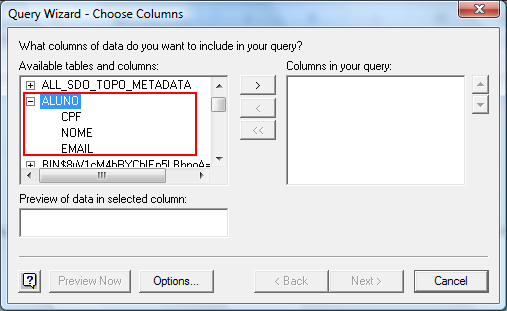 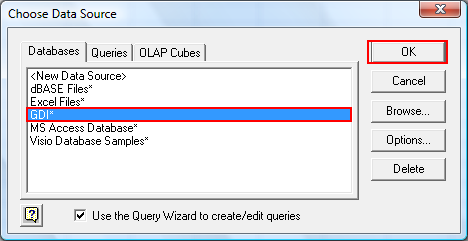 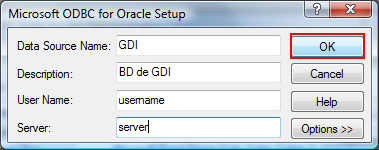 ODBC
#include <windows.h> //sempre o primeiro

//Includes necessários
#include <sql.h>
#include <sqlext.h>
#include <sqltypes.h>


SQLHANDLE     environment_handle;

/* Deve existir um connection handle pra cada database. */
SQLHANDLE     connection_handle;

SQLRETURN  return_code;
ODBC Conectar
//Alocar o ambiente
return_code = SQLAllocHandle(SQL_HANDLE_ENV, 
			   SQL_NULL_HANDLE,
      		   	   &environment_handle);
 
// Depois, setar a versão da aplicação ODBC.
if (return_code == SQL_SUCCESS) {
	return_code = SQLSetEnvAttr
      			(environment_handle,
			SQL_ATTR_ODBC_VERSION,
       			(SQLPOINTER)SQL_OV_ODBC3,
       			SQL_IS_UINTEGER);
}

// Alocar a conexão para cada database.
if (return_code == SQL_SUCCESS) {
	return_code = SQLAllocHandle
      		(SQL_HANDLE_DBC,
       		environment_handle,
       		&connection_handle);
}
ODBC Conectar
SQLCHAR  ODBC_database_name[] = "GDI"; 
SQLCHAR  ODBC_database_user_id[] = "username";
SQLCHAR  ODBC_database_password[] = "password";

//Conectar
return_code = SQLConnect
		  (connection_handle,
                    ODBC_database_name, //String contendo o nome do database
                    SQL_NTS,
                    ODBC_database_user_id,//String contendo o ID do usuario
                    SQL_NTS,
                    ODBC_database_password,//String contendo a senha
                    SQL_NTS);

if ((return_code == SQL_SUCCESS) || (return_code == SQL_SUCCESS_WITH_INFO)) {
      printf("Conexao com o database %s bem sucedida.\n\n", ODBC_database_name);
} 
else {
      printf("Falha ao conectar-se ao database %s.\n", ODBC_database_name);
}
ODBC - Preparando Comandos
//Alocar o statement handle.
return_code = 
	SQLAllocHandle
	(SQL_HANDLE_STMT,
	 connection_handle,
	 &statement_handle);


SQLCHAR  sql_statement[255];   //Comando SQL a ser executado.

strcpy((char *) sql_statement, 
	     "SELECT rua, bairro FROM endereco");

return_code = SQLPrepare
	    (statement_handle,
	     sql_statement, //Ponteiro para a string com o comando.
	     SQL_NTS);
ODBC – Comandos com Parâmetros
strcpy((char *) sql_statement, 
	     "SELECT rua, bairro FROM endereco where codigo_end = ?");

return_code = SQLPrepare
	    (statement_handle,
	     sql_statement, //Ponteiro para a string com o comando.
	     SQL_NTS);

SQLINTEGER codigo_end = 10;

/* Bind the parameter of the query. */
return_code = SQLBindParameter
	     (statement_handle,
	      1, //Posicionamento da ‘?’, 1- Primeira ‘?’
	      SQL_PARAM_INPUT, //Parametro de input
	      SQL_C_LONG,	//Tipo do parametro em C
	      SQL_INTEGER, //Tipo do parametro em SQL
	      0,	//Tamanho do valor
	      0,	//Digitos a direita do decimal
	      (SQLPOINTER) &codigo_end, //Ponteiro para o valor do parametro
	      0,	//Tamanho do buffer
	      NULL);
ODBC – Execução e Exibição de Consultas
/* Execute the SQL statement. */
	  return_code = SQLExecute
	    (statement_handle); /* Just give the statement handle. */

SQLCHAR       rua[50];  
SQLCHAR       bairro[50];

//Referencia uma variavel a uma coluna.
//Primeiro a coluna 1	
return_code = 
    SQLBindCol
    (statement_handle,
     1,	//Coluna do resultado, a primeira é rua.
     SQL_C_CHAR,  //Tipo do dado da coluna
     (SQLPOINTER)rua,  //ponteiro para a variavel de resultado
     sizeof(rua),      //tamanho da variavel de resultado
     NULL);

//Depois para coluna 2
return_code =
    SQLBindCol(statement_handle, 2, SQL_C_CHAR,
	       (SQLPOINTER)bairro, sizeof(bairro), NULL);
ODBC – Execução e Exibição de Consultas
printf("Endereço com o código = $%d:\n", codigo_end);
	
/* Copia e mostra as colunas da resposta da consulta. */
  return_code = SQLFetch(statement_handle);
  if (return_code == SQL_NO_DATA_FOUND)
    printf("Nao houveram resultados para a consulta.\n");
  else
    while (return_code != SQL_NO_DATA_FOUND)
      {
	printf("          %s %s \n", 
	       rua, bairro);
	return_code = SQLFetch(statement_handle);
     };
  printf("\n");
ODBC Desconectar
/* Desconectar do banco de dados. */
SQLDisconnect(connection_handle);

/* Liberar o conection handle. */
SQLFreeHandle(SQL_HANDLE_DBC,
	     connection_handle);
}

/*Liberar o environment handle. */
if (environment_handle != NULL) {
    SQLFreeHandle(SQL_HANDLE_ENV, /* Environment handle type. */
		environment_handle);
}